TD4 - Habiter : situer son lieu de vie
Pistes de travail
1) Les orientations institutionnelles
PROBLEMATIQUE : quels sont les liens entre mon lieu de vie et le reste du monde ?


Lieu de vie  
commune, (département), région, 
France, Europe, monde
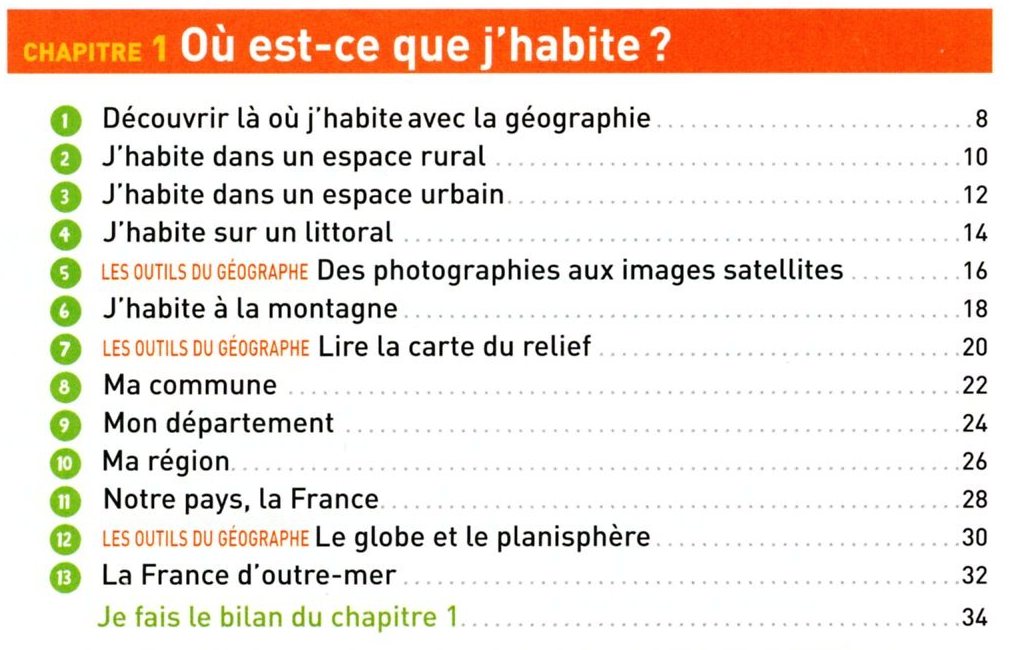 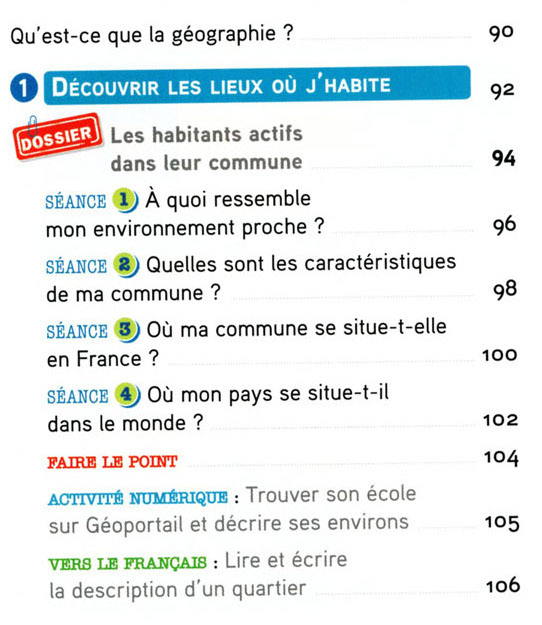 Hachette
Hatier
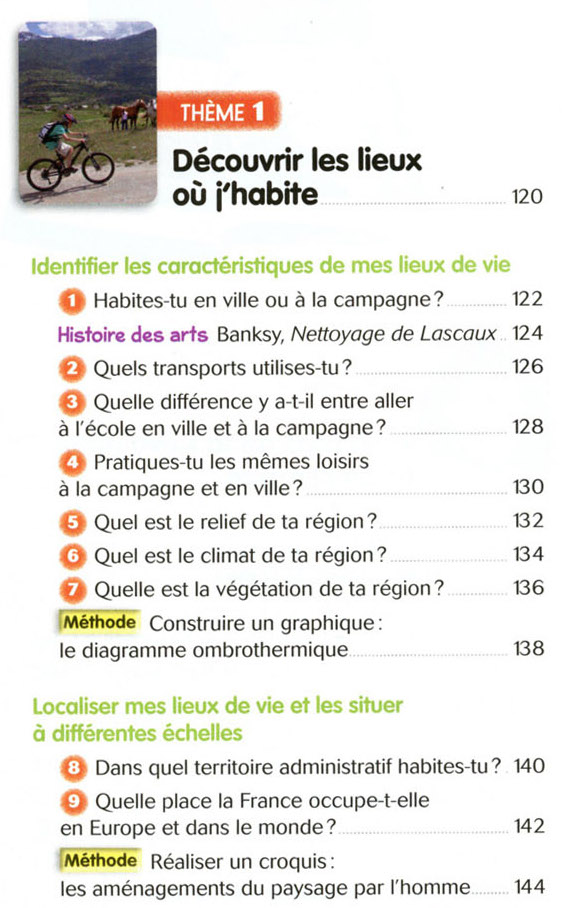 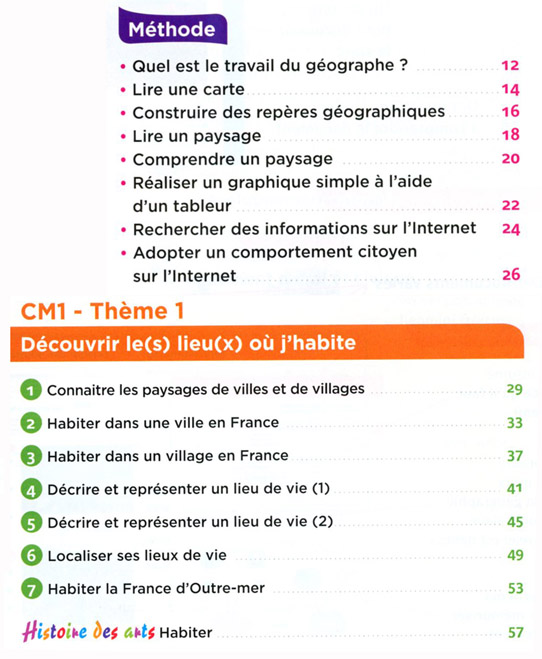 Belin
Magnard
Hatier, CM
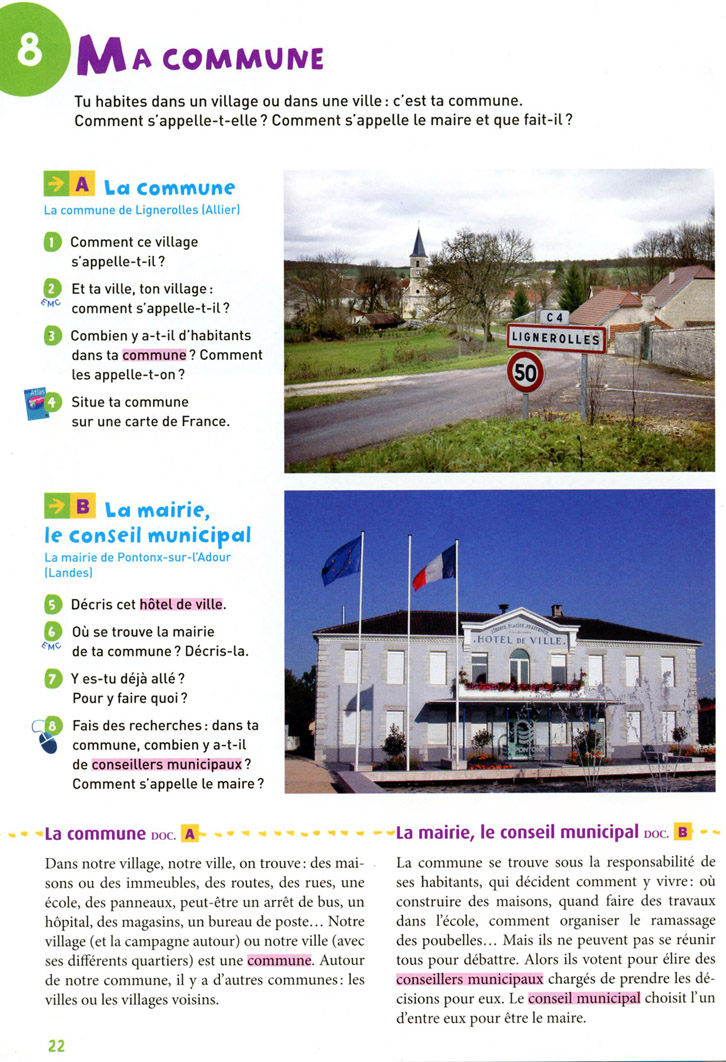 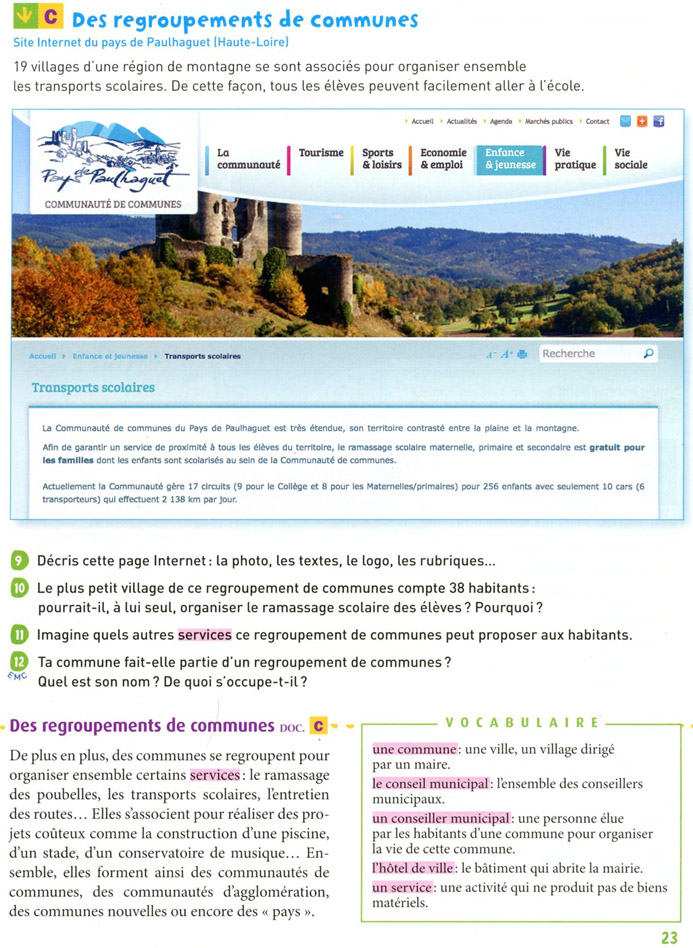 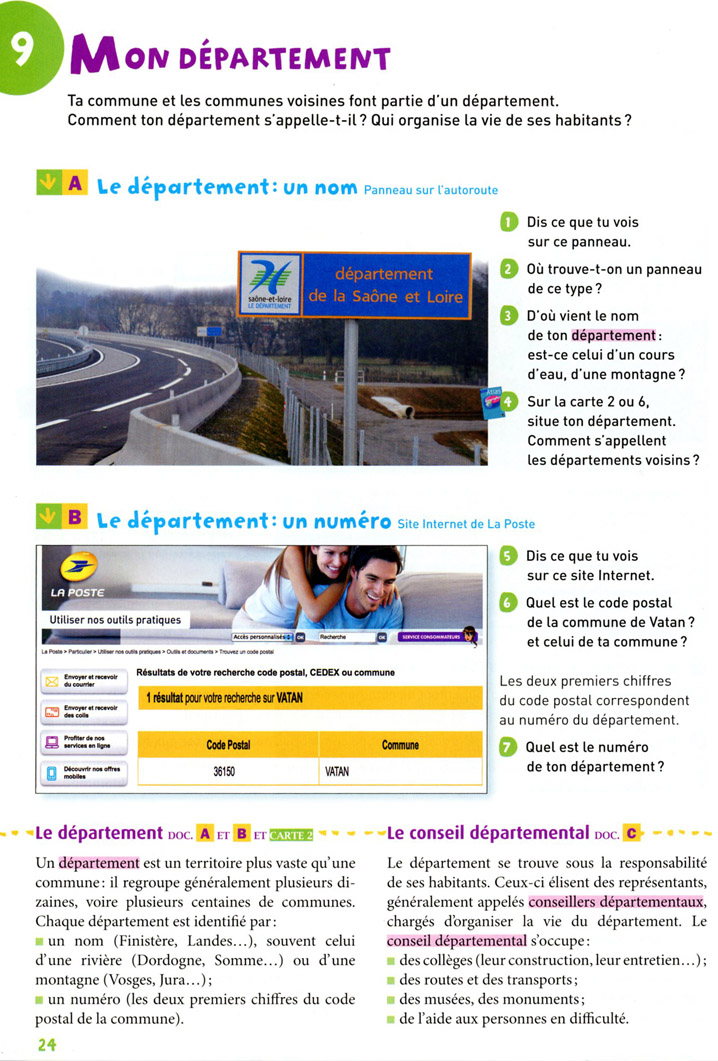 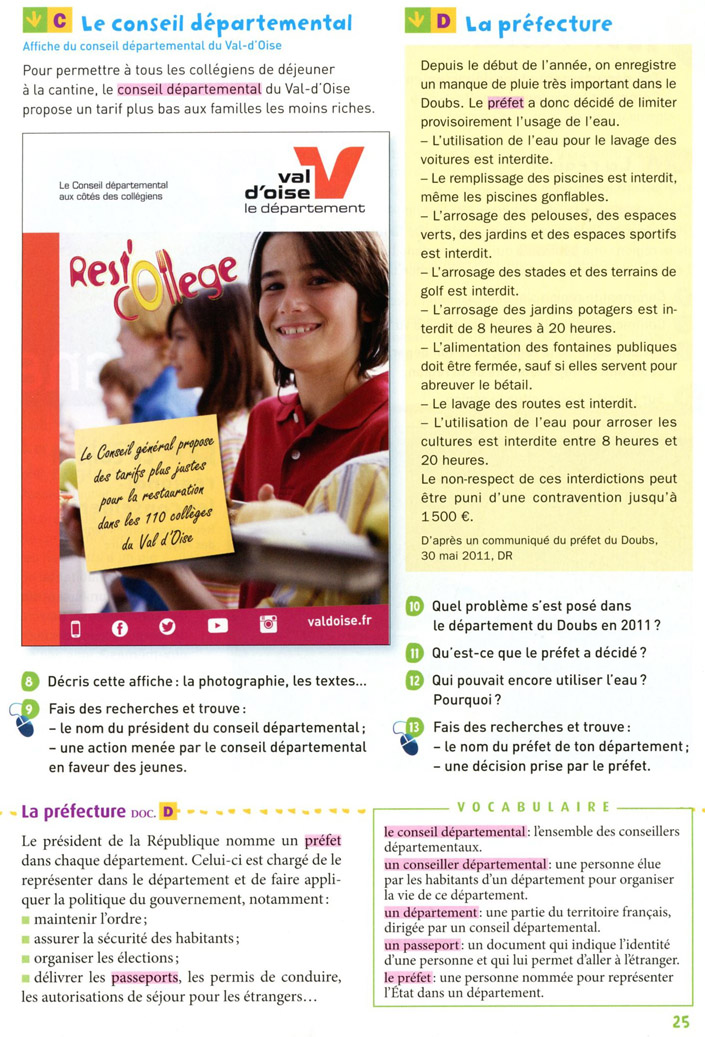 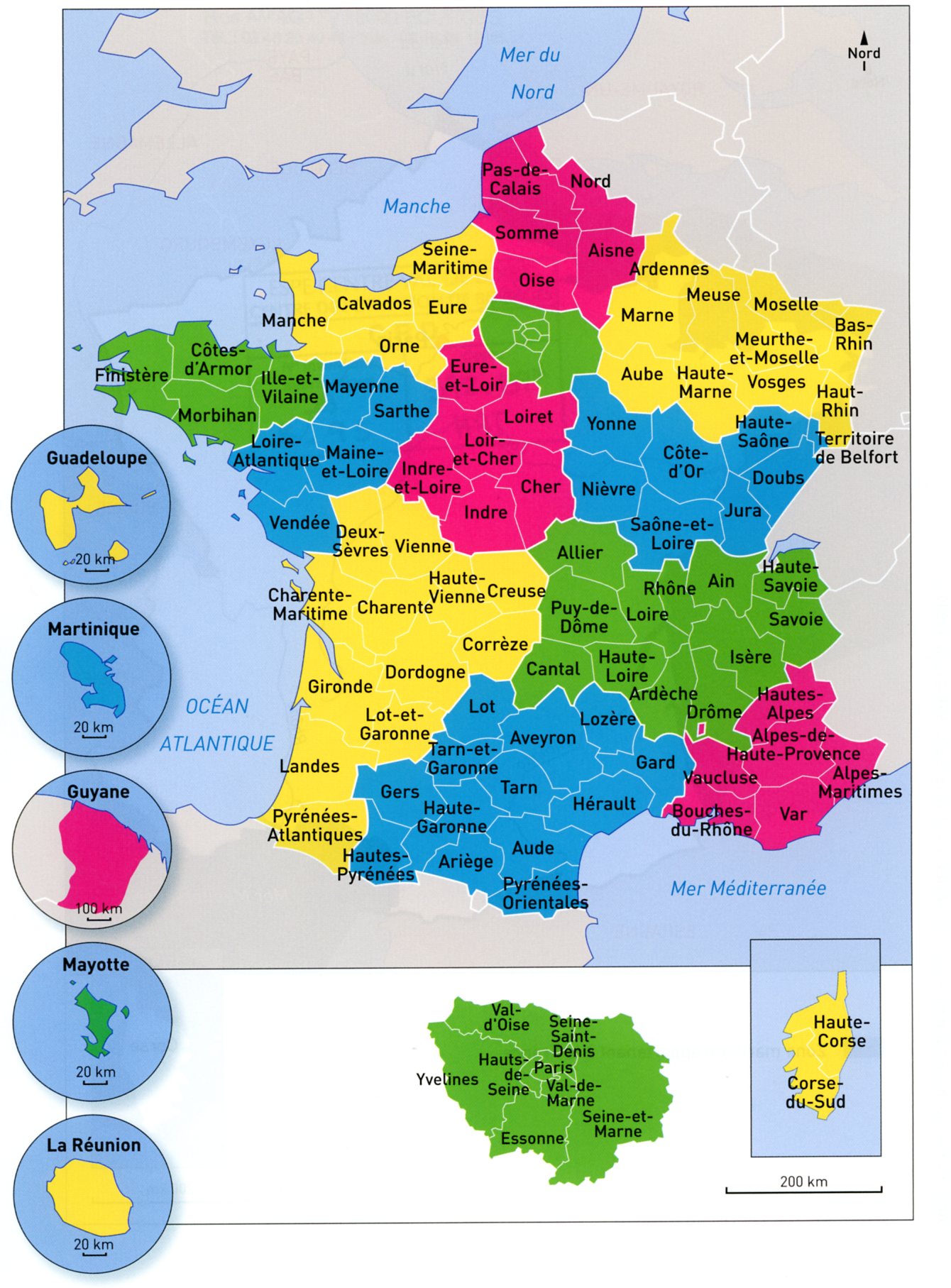 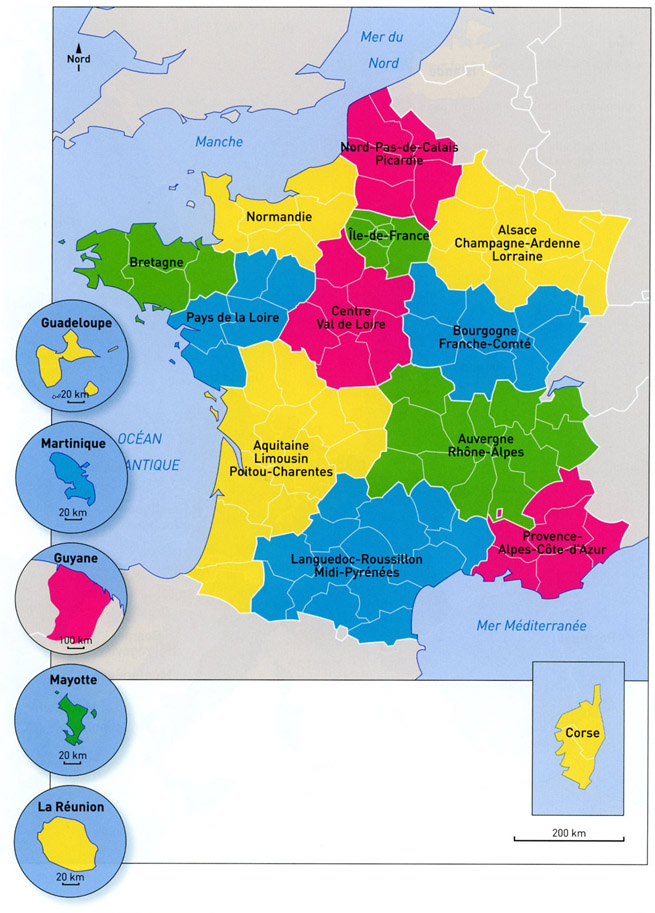 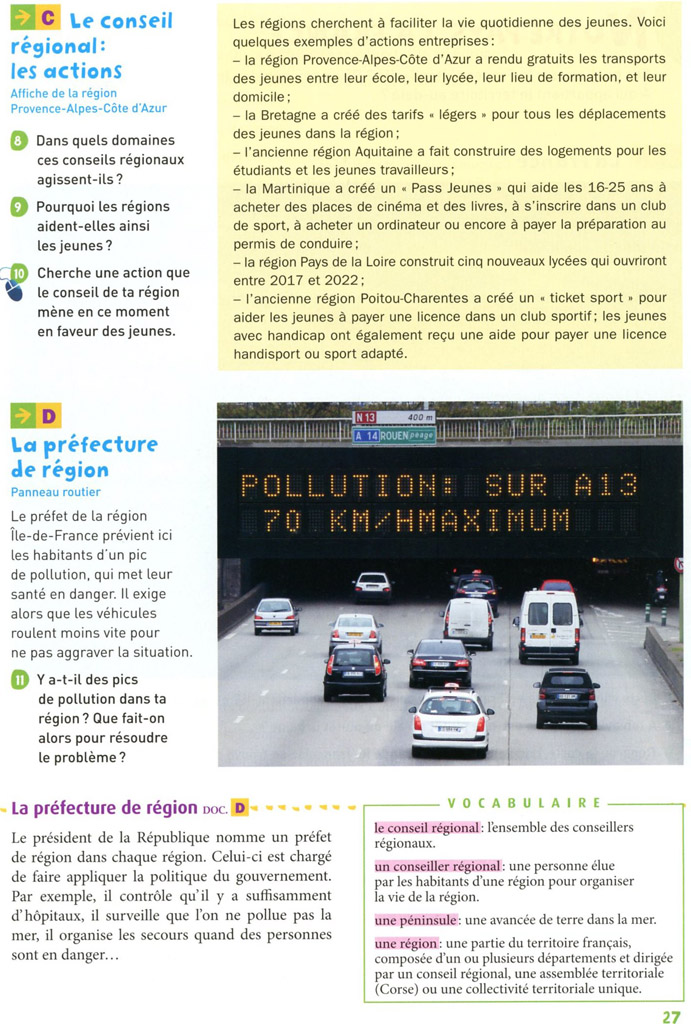 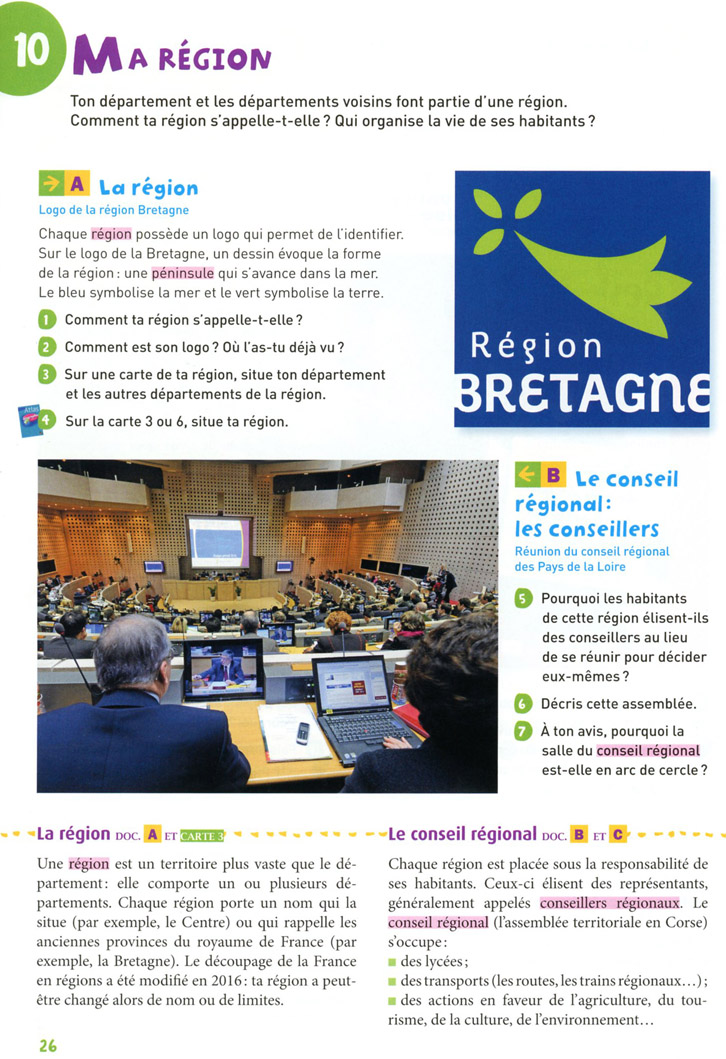 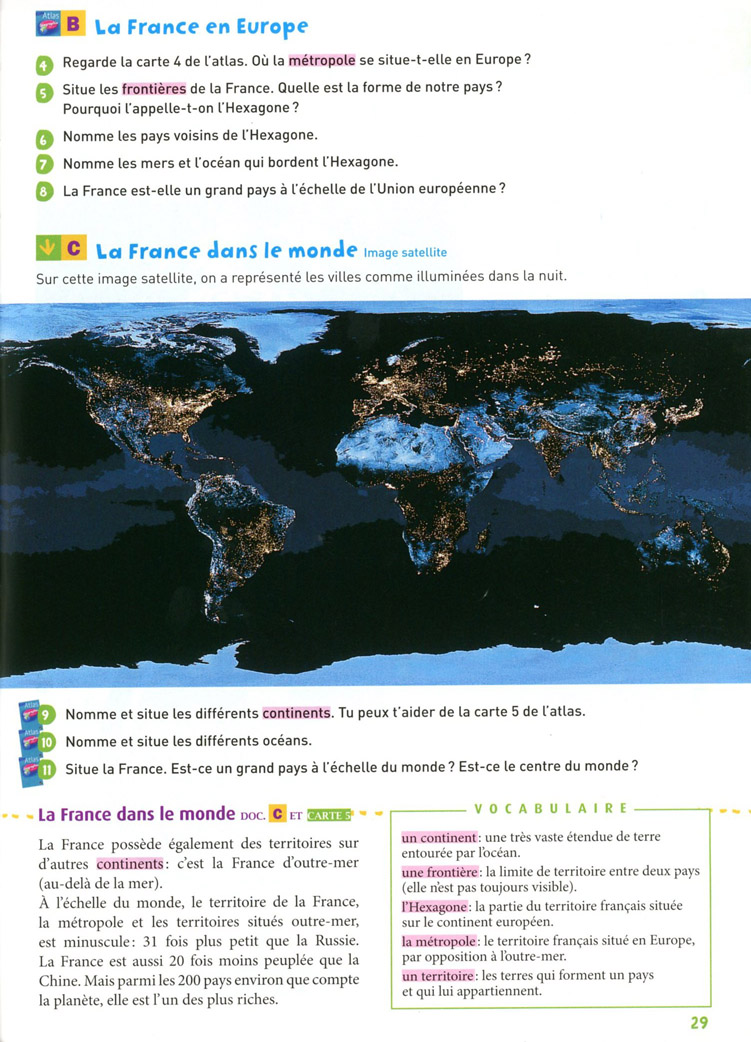 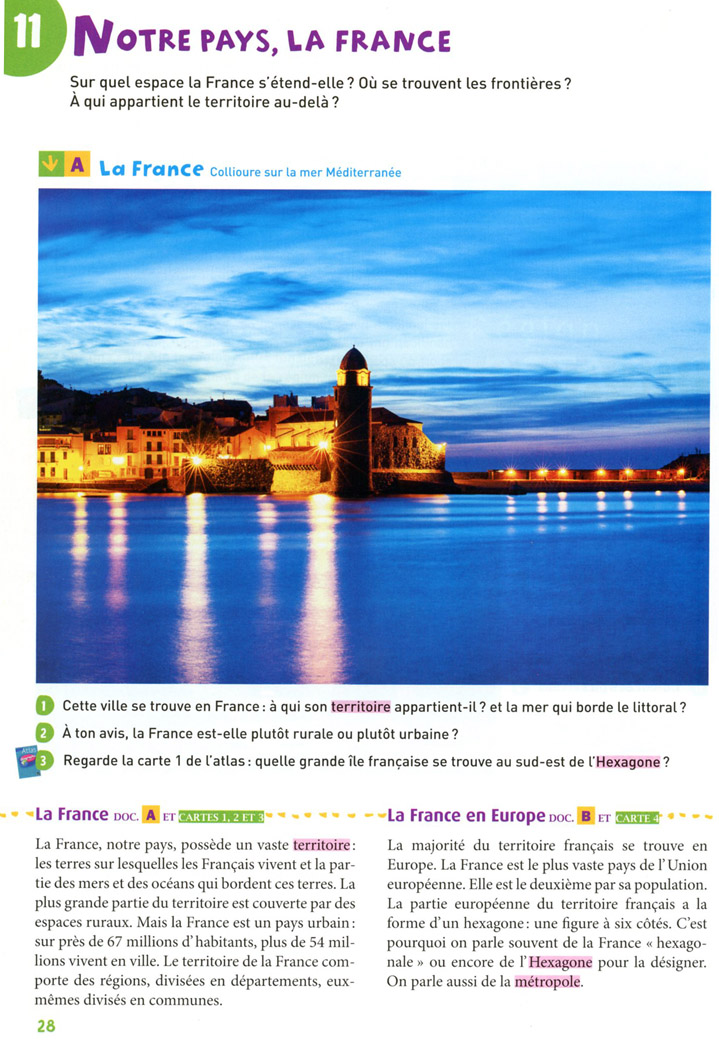 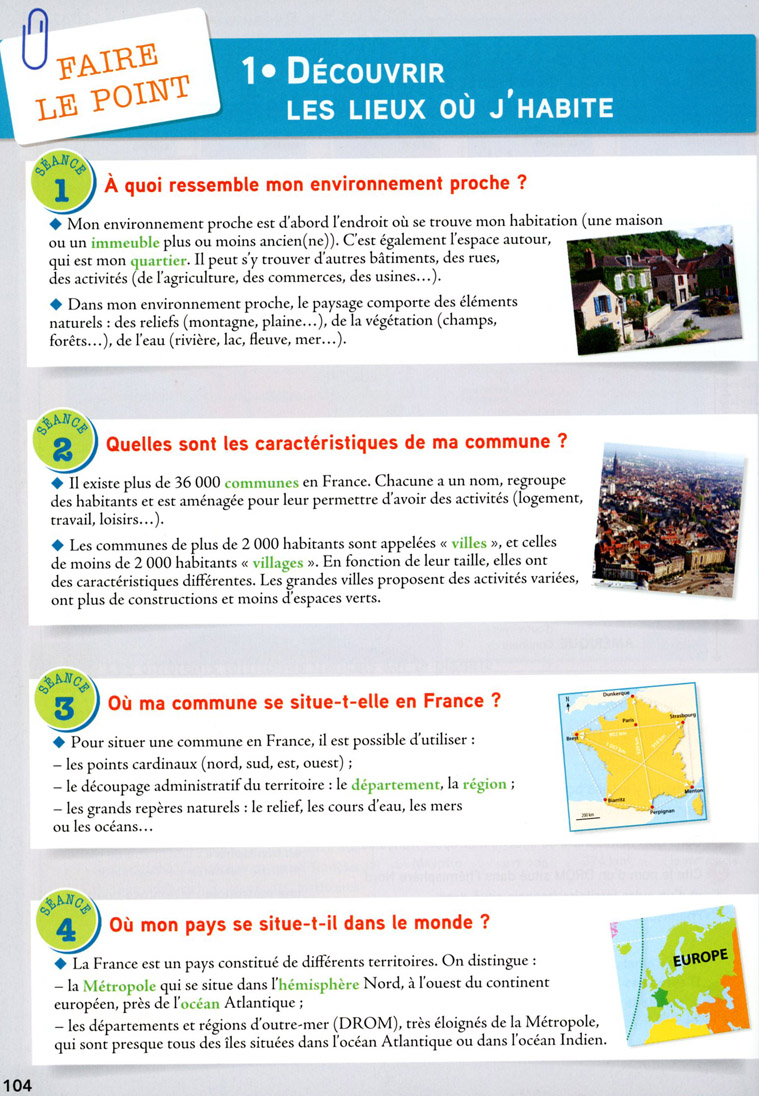 Hachette CM1
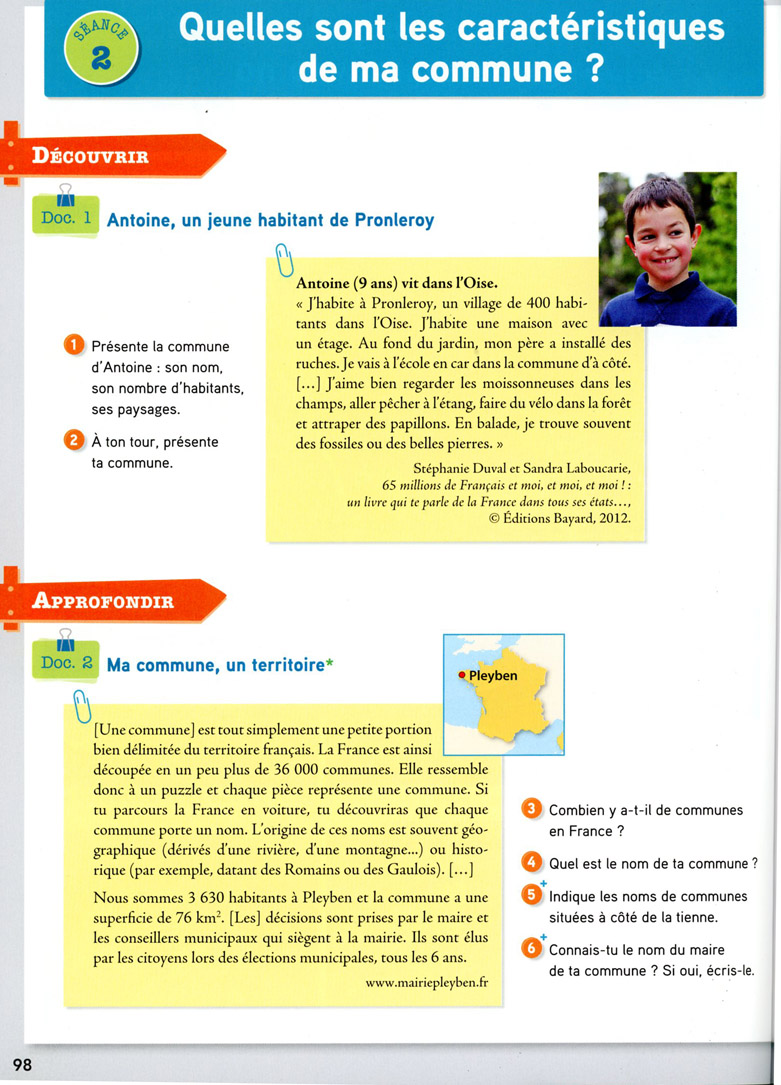 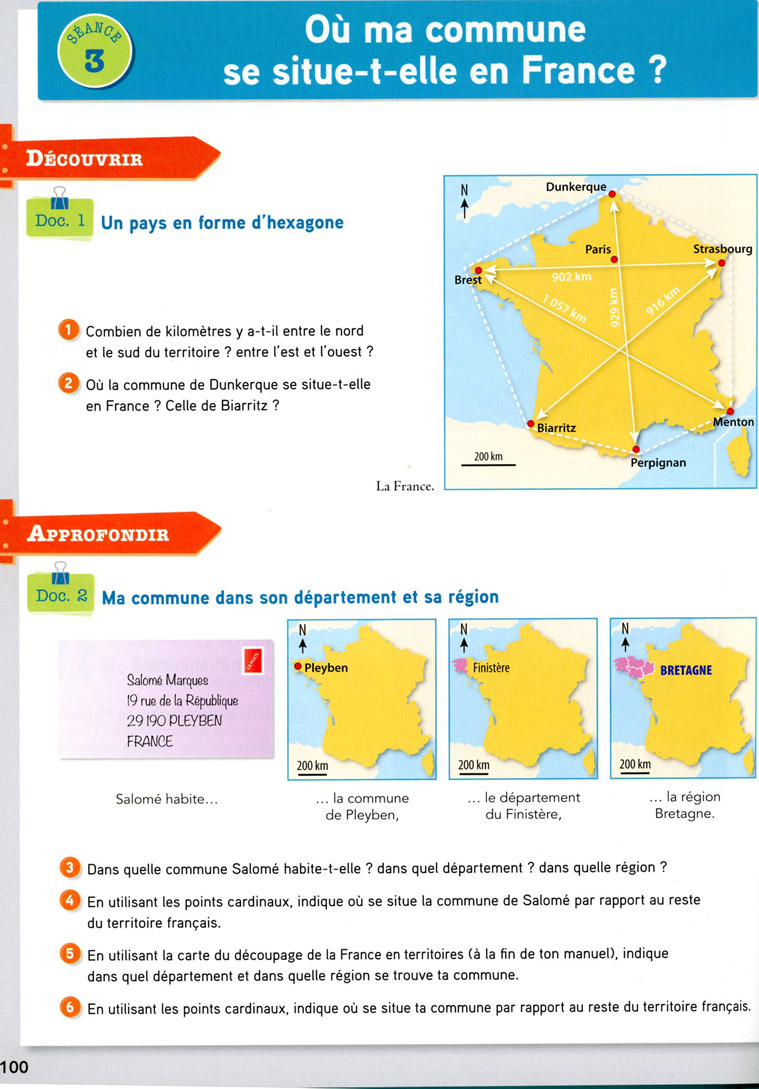 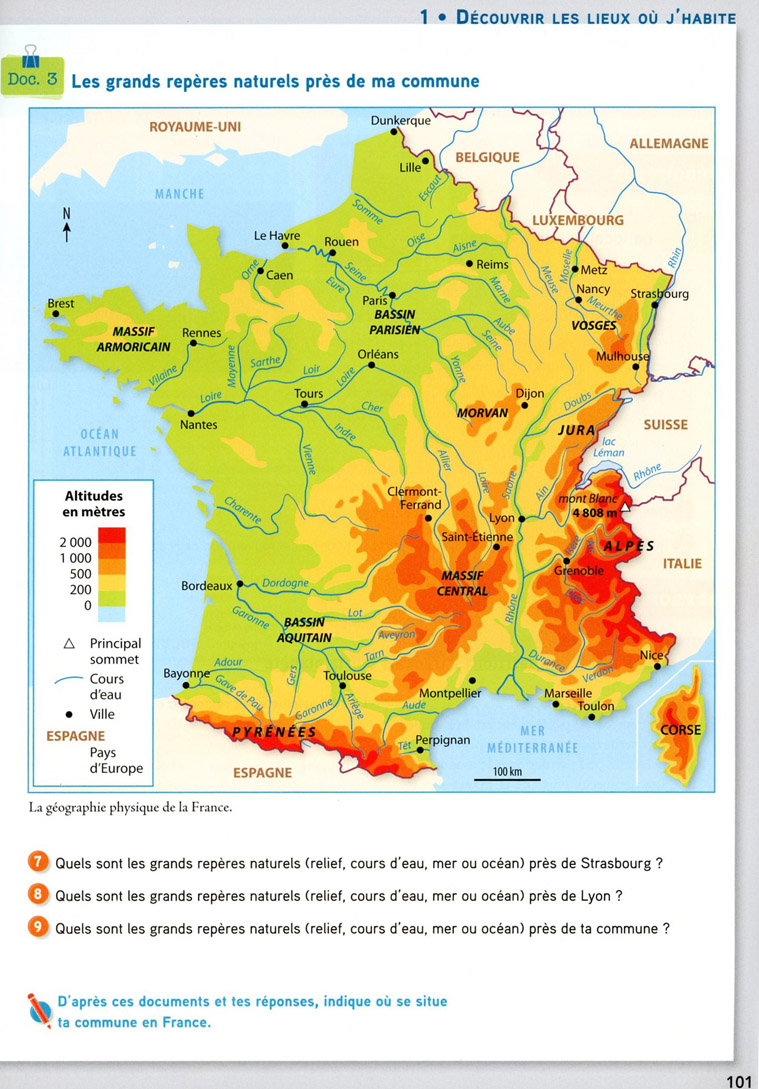 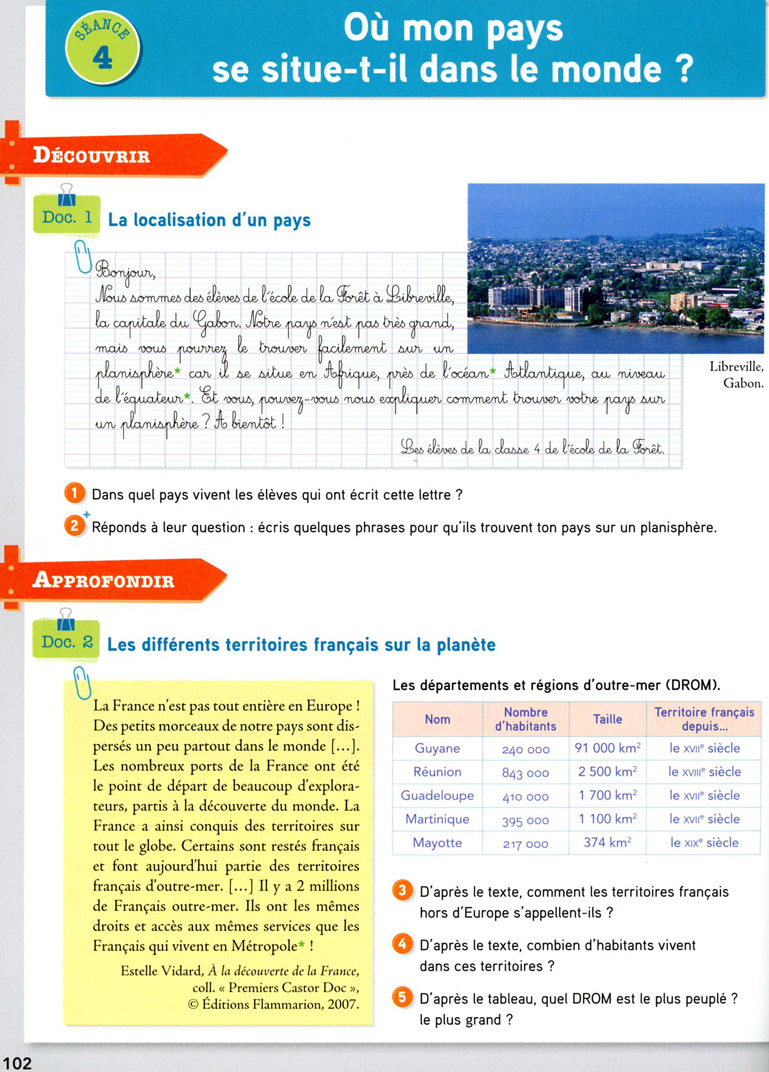 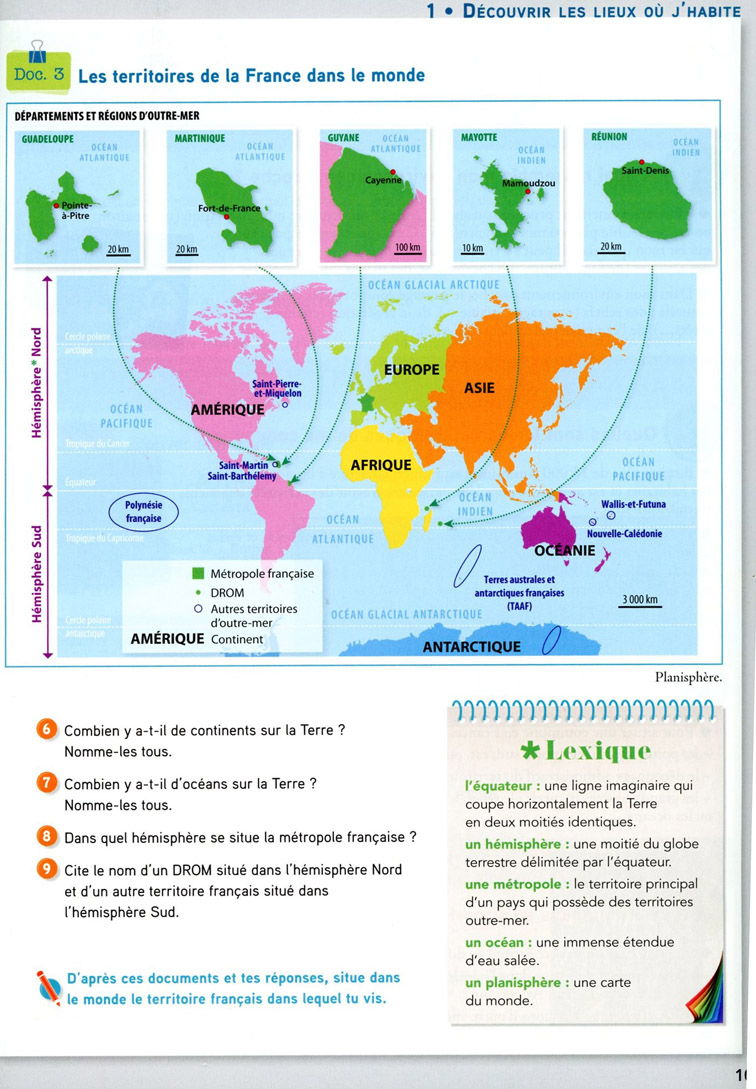 Belin, CM1
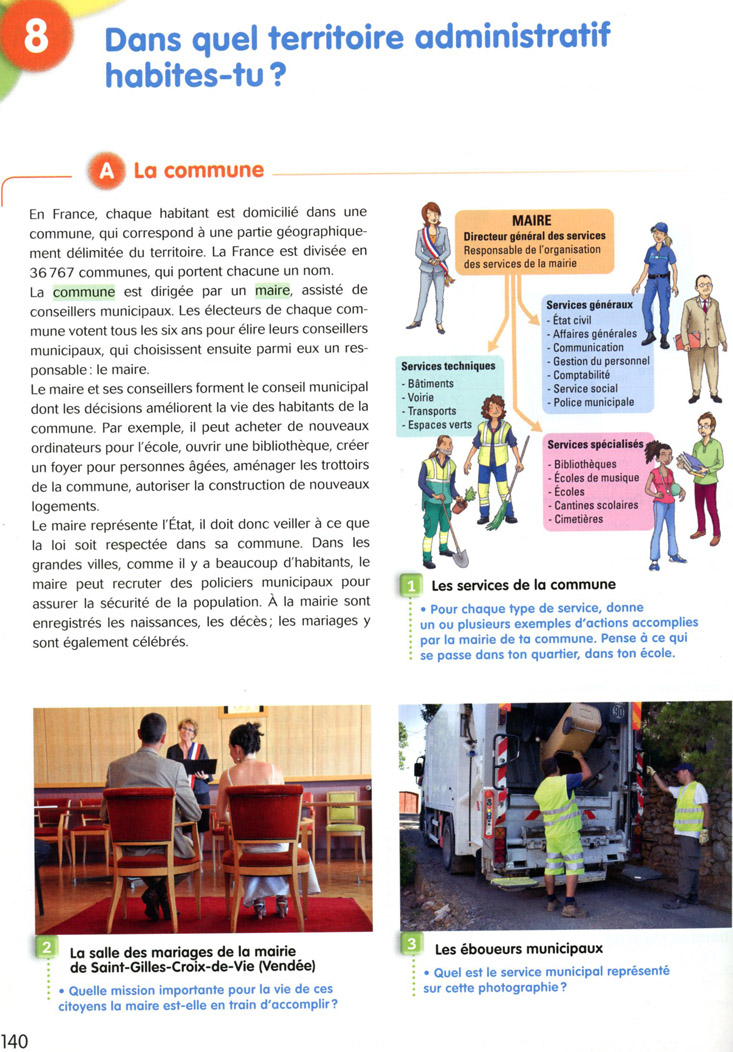 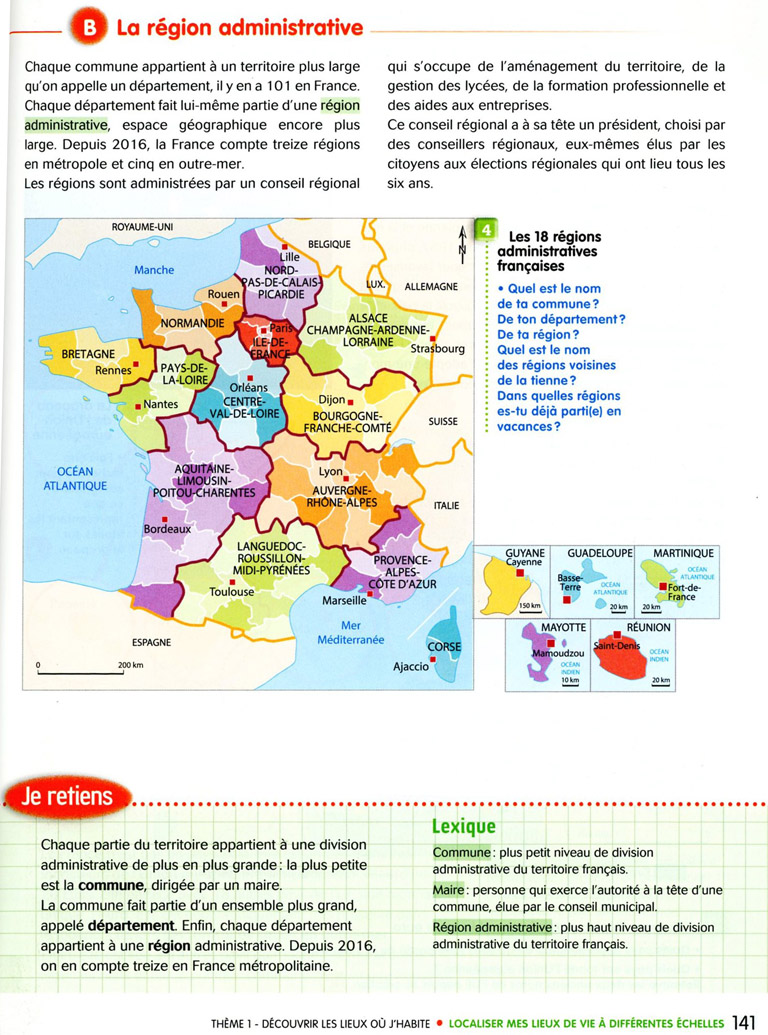 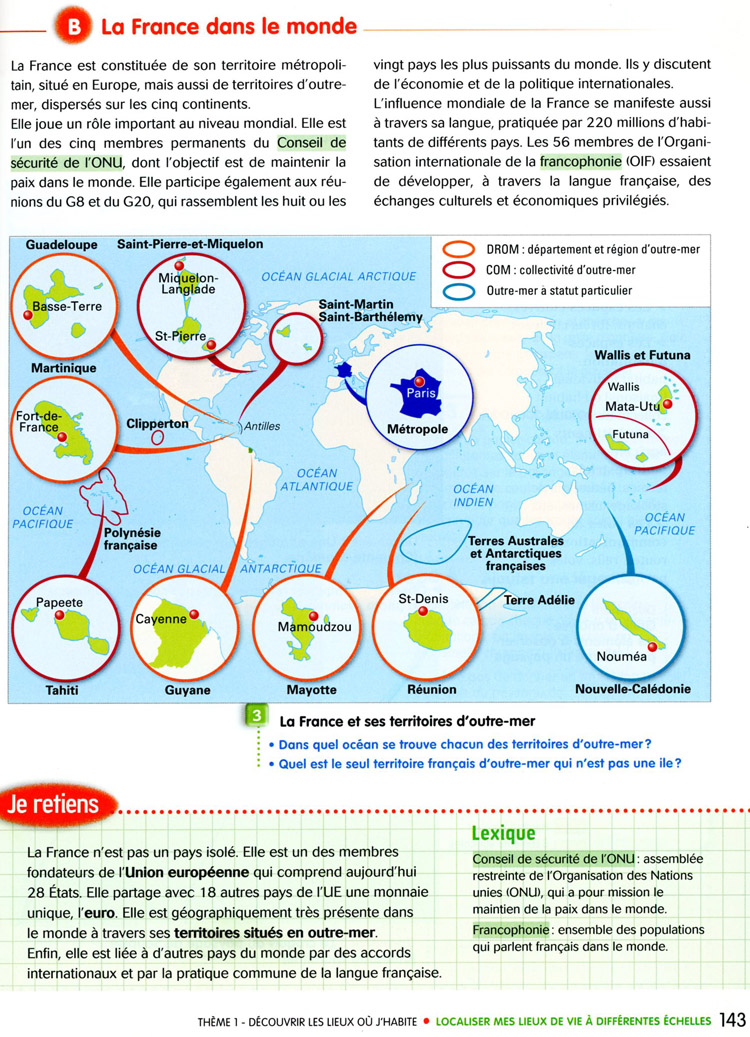 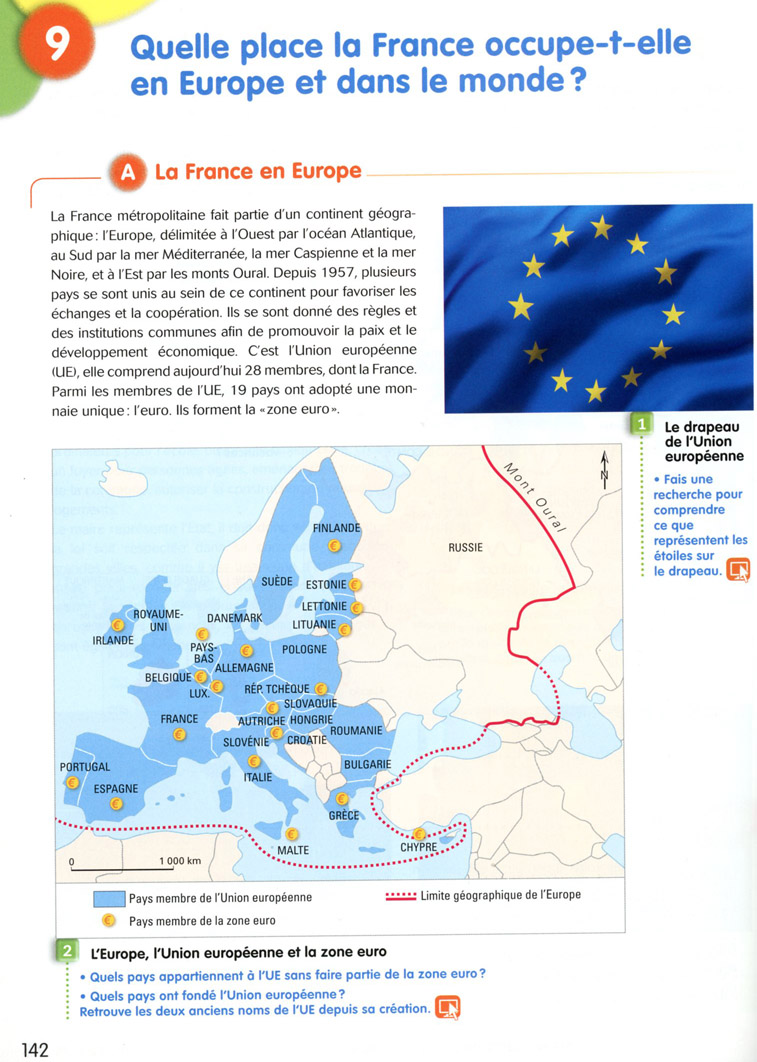 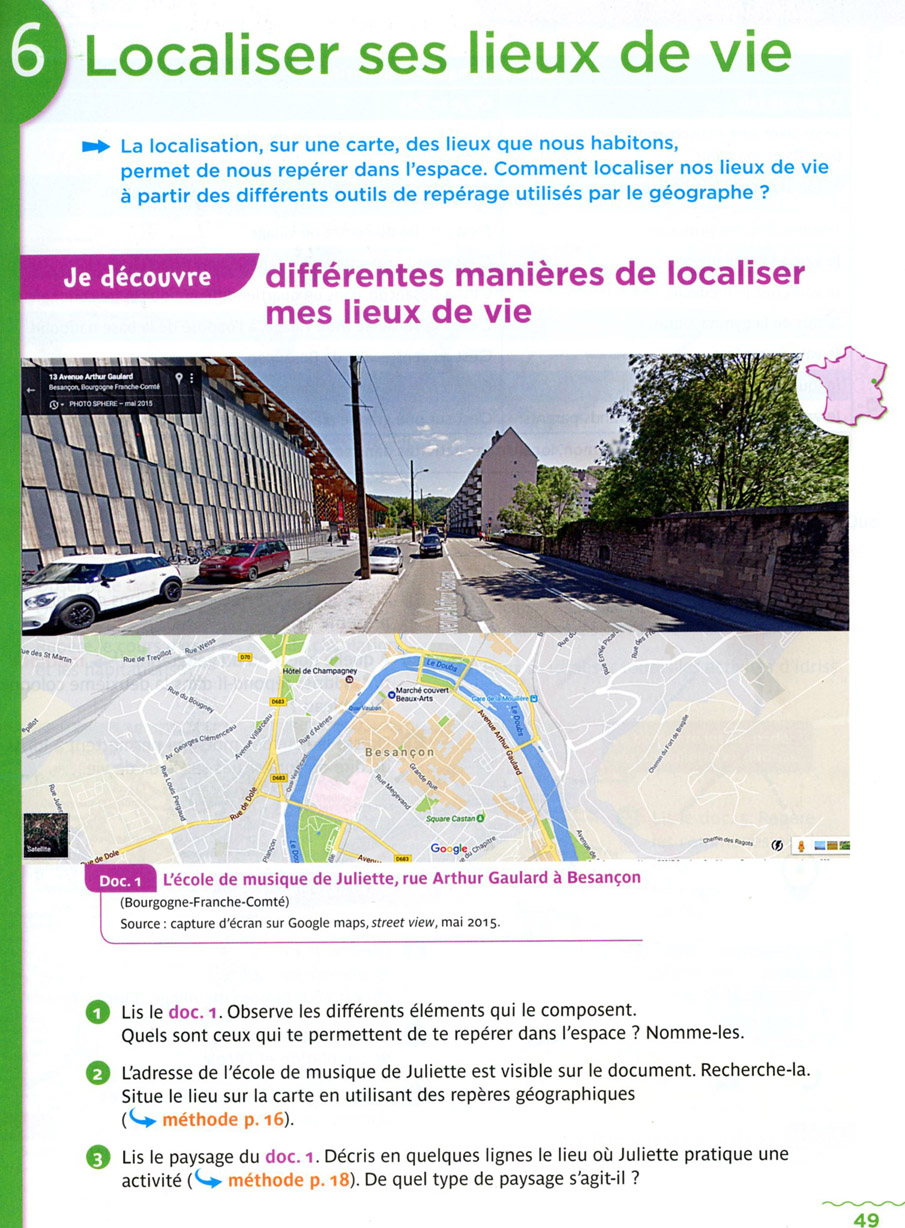 Magnard, Géo, CM, 2017
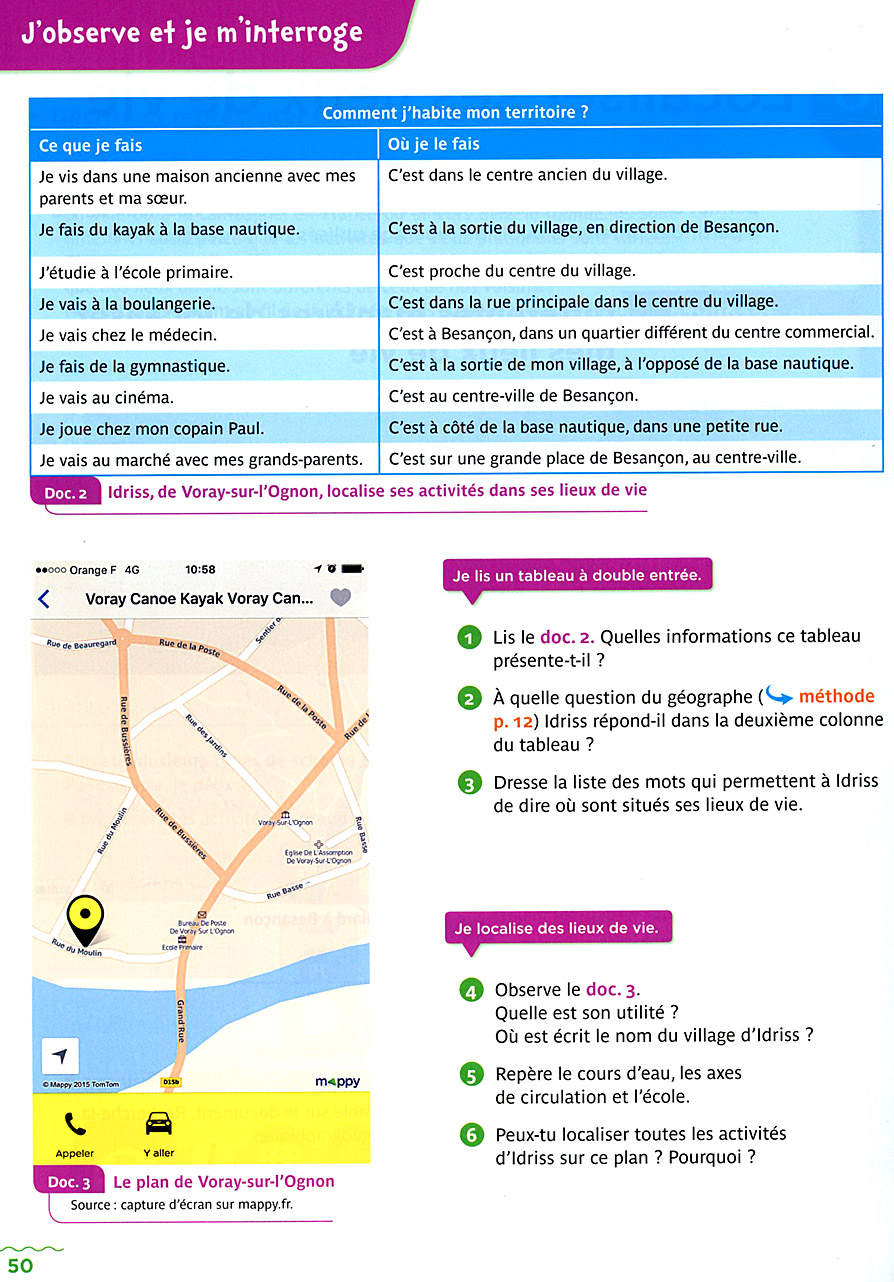 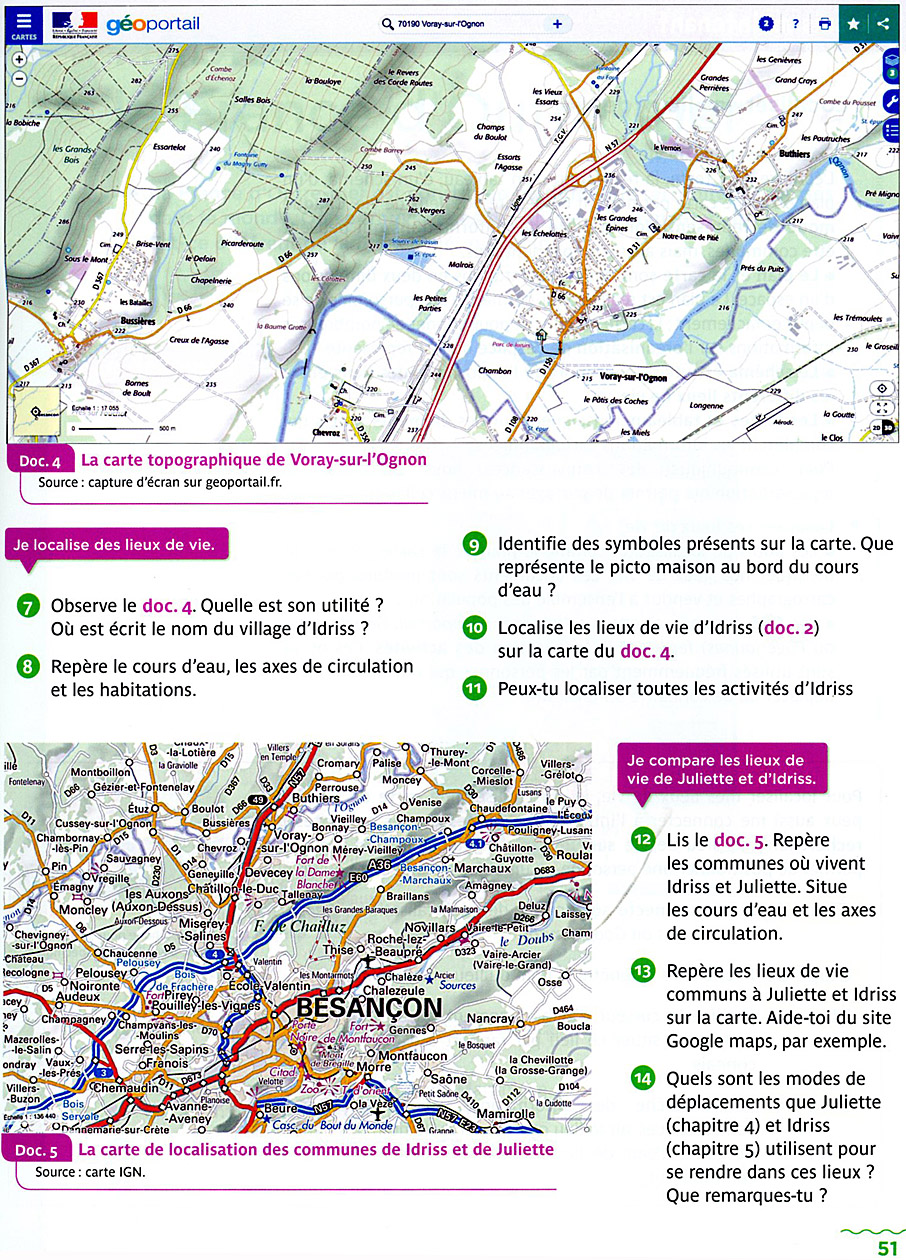 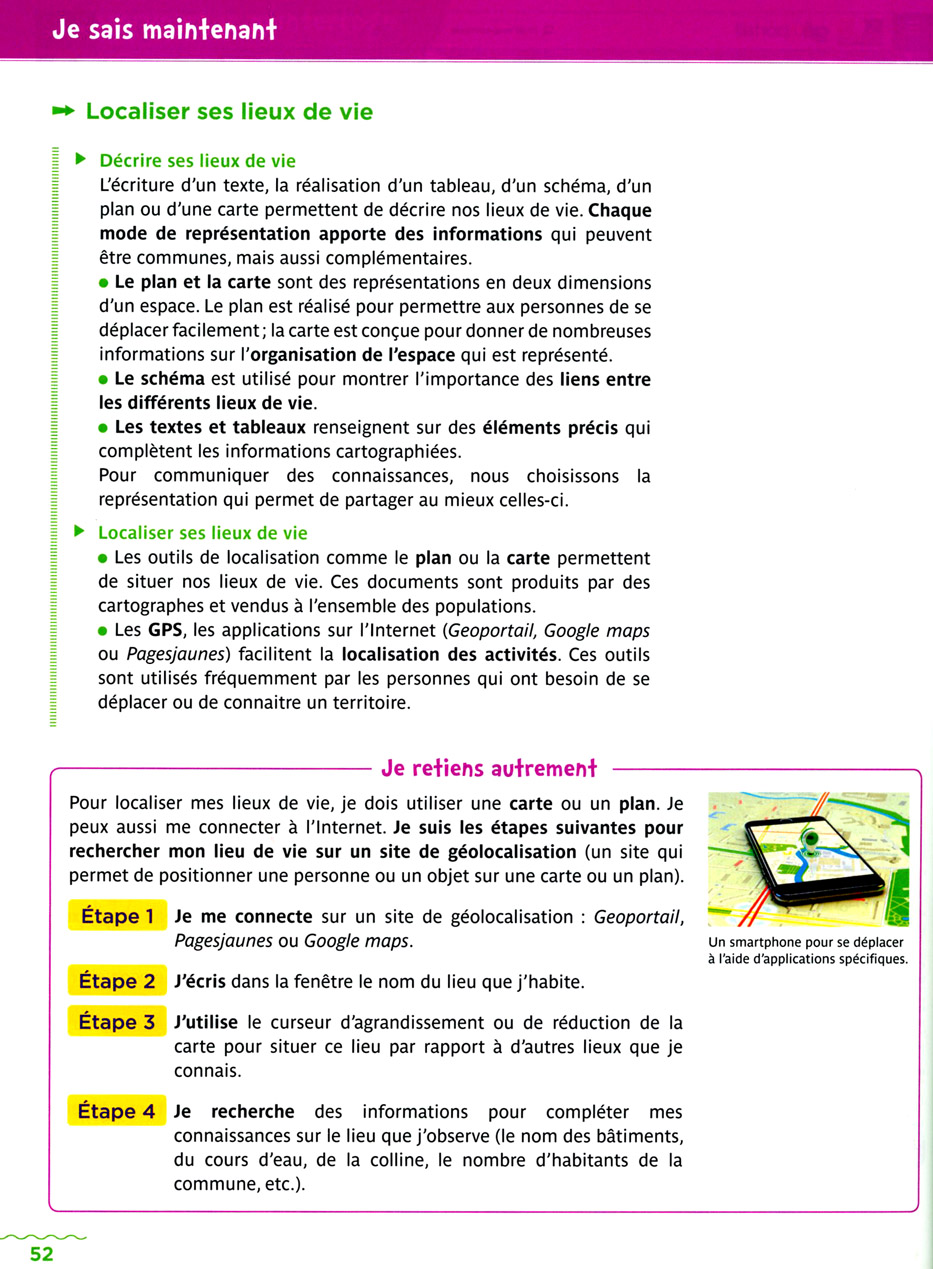